Bio-informatics exercises 				2nd – Bachelor BMW
Part I: Information retrieval
Step 1: Finding the gene associated with a disease
·  What is Marfan syndrome? What are the phenotypic traits of Marfan syndrome?
·  What is the cause of Marfan syndrome? Run a Google search.
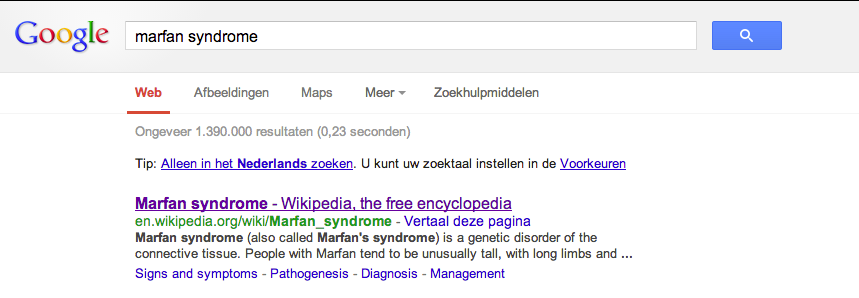 Marfan syndrome (also called Marfan's syndrome) is a genetic disorder of the connective tissue. People with Marfan tend to be unusually tall, with long limbs and long, thin fingers.
The syndrome is inherited as a dominant trait, carried by the gene FBN1, which encodes the connective protein fibrillin-1.[1][2] People have a pair of FBN1 genes. Because it is dominant, people who have inherited one affected FBN1 gene from either parent will have Marfan syndrome.
Marfan syndrome has a range of expressions, from mild to severe. The most serious complications are defects of the heart valves and aorta. It may also affect the lungs, the eyes, the dural sac surrounding the spinal cord, the skeleton and the hard palate
QUESTIONS:
What is your disease associated gene?
FBN1 - gene
·  Go to the OMIM database and search for Marfan syndrome. Do you find the same gene?
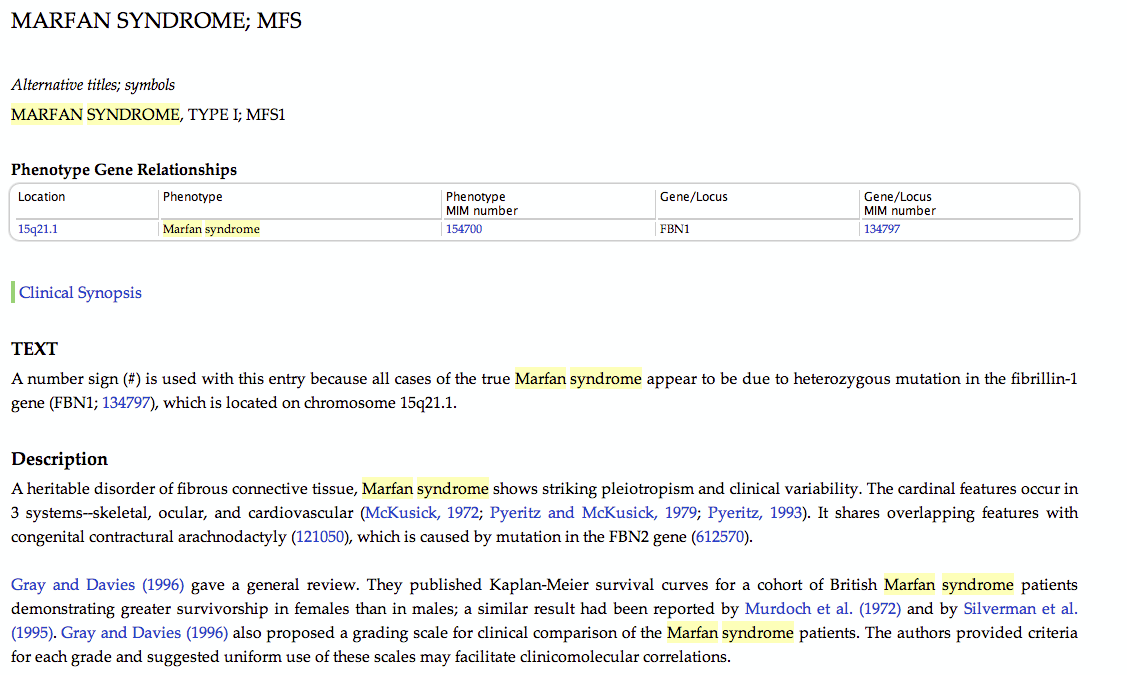 Step 2: Get more information about your gene
·  Check the links in your OMIM gene page for more information
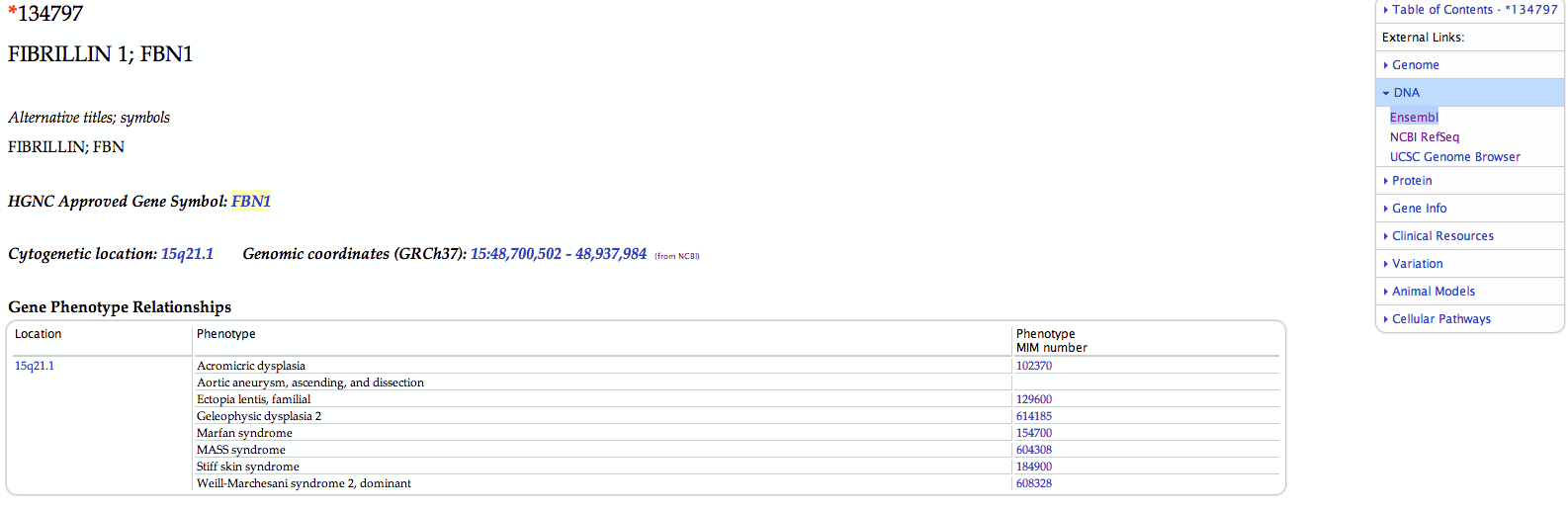 1. What is the Ensembl Gene ID of your gene?
ENSG00000166147
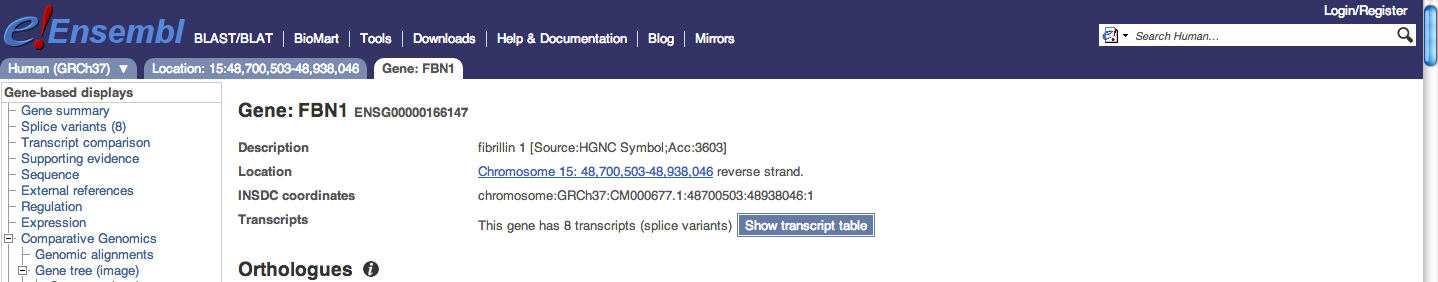 2. How many different transcripts are there for your gene according to Ensembl database, how many of them are translated?
There are 8 transcripts, 4 of which are translated
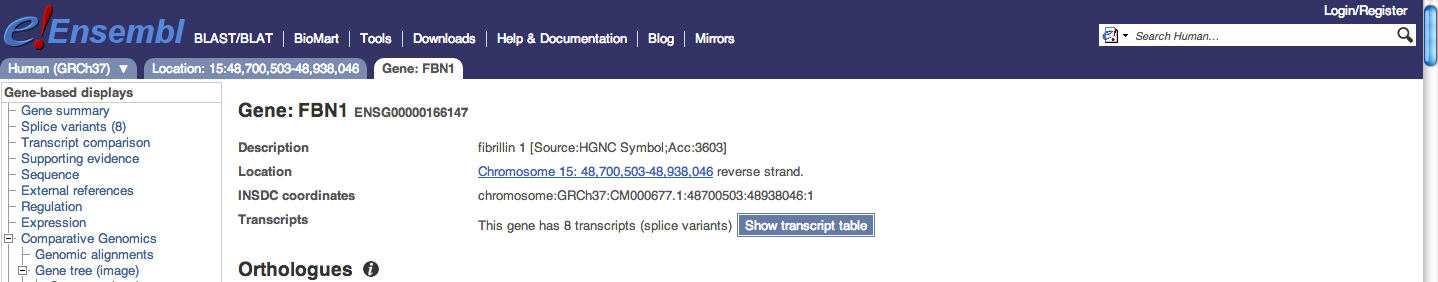 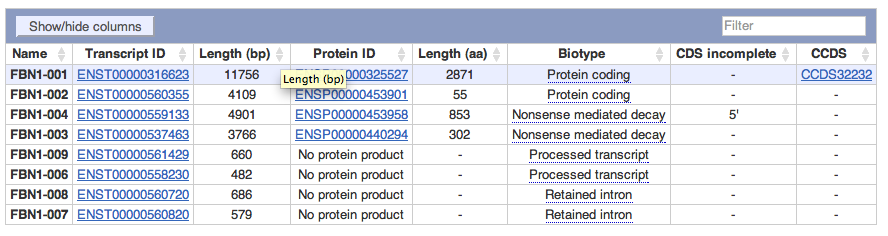 3. In which tissue does your gene have a high expression?
Smooth muscle , cardiomyocytes, adipocytes placenta
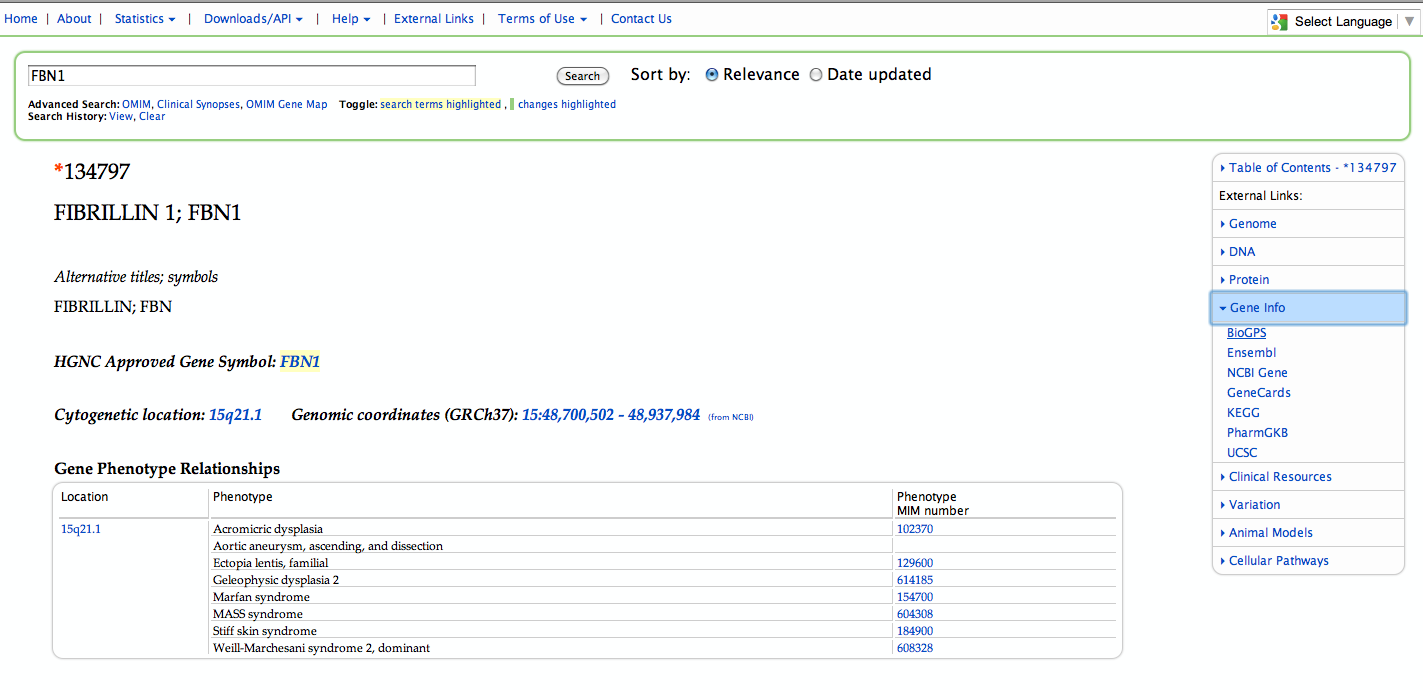 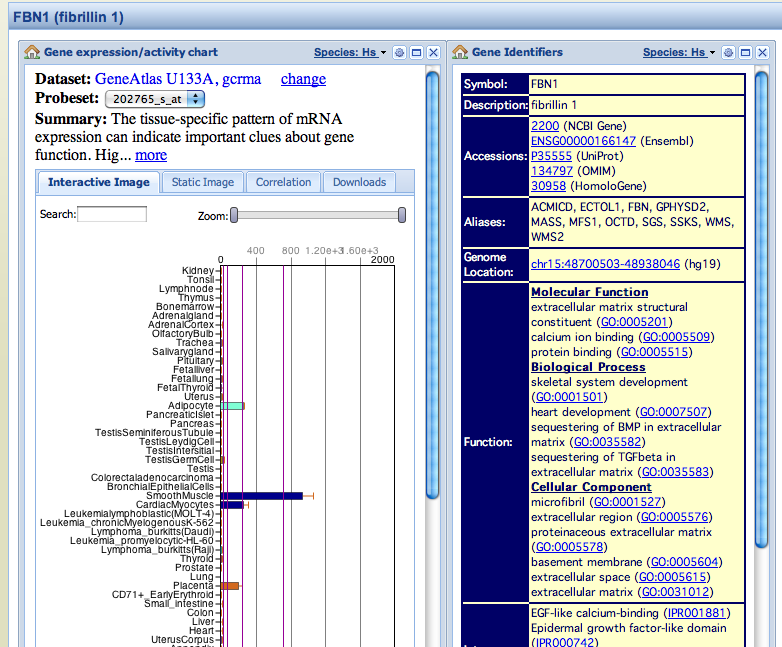 4. What are the other diseases that your gene is associated with?
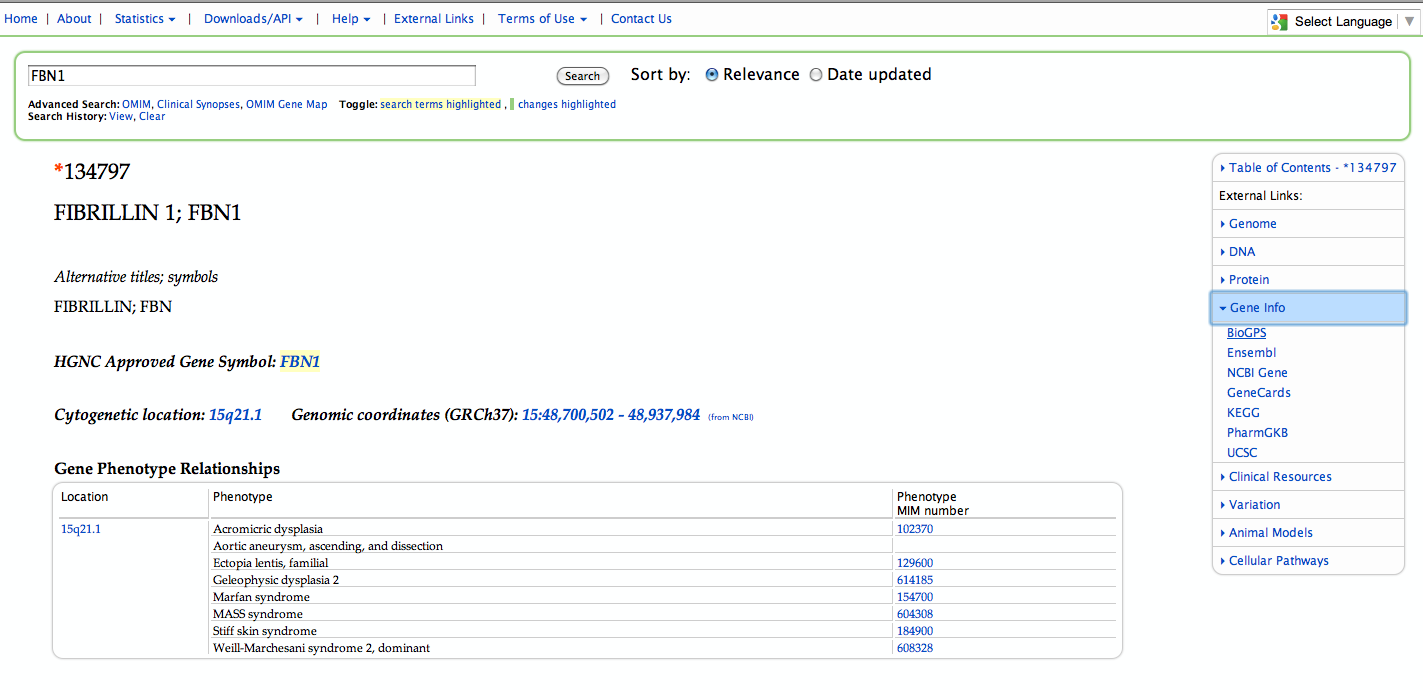 Check the links in your NCBI gene page for more information
1. What is the Gene ID of your gene in NCBI database?
Gene ID: 2200
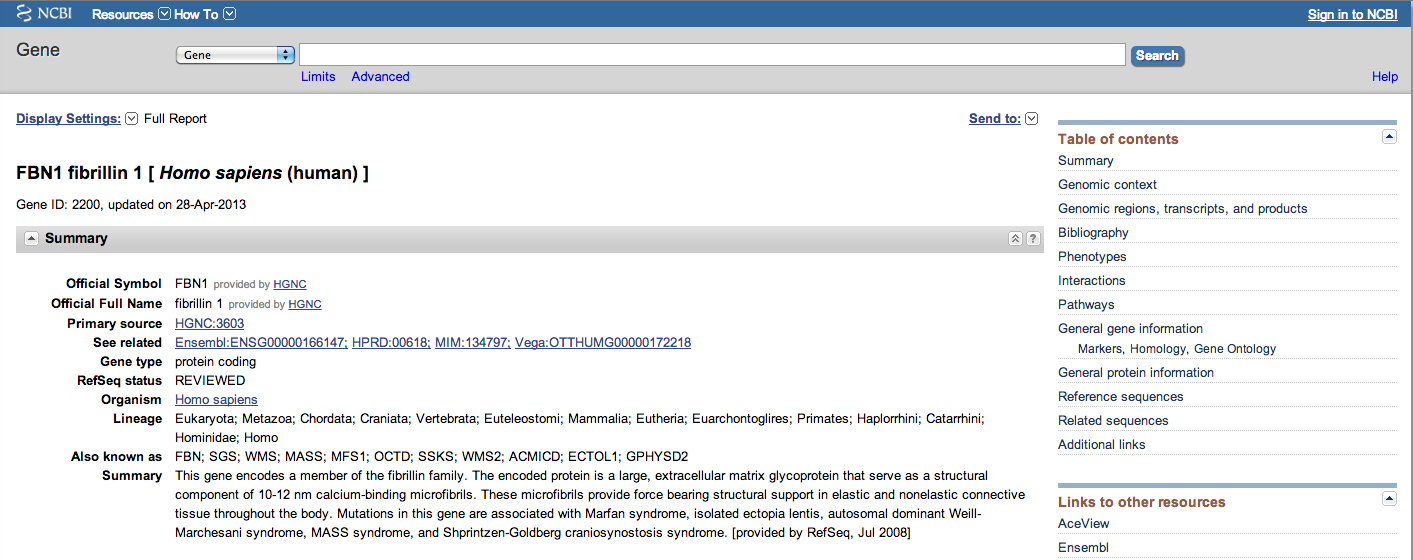 2. What is the RefSeq Gene ID of your gene?
Scroll down on the NCBI gene page until you reach the NCBI reference sequence
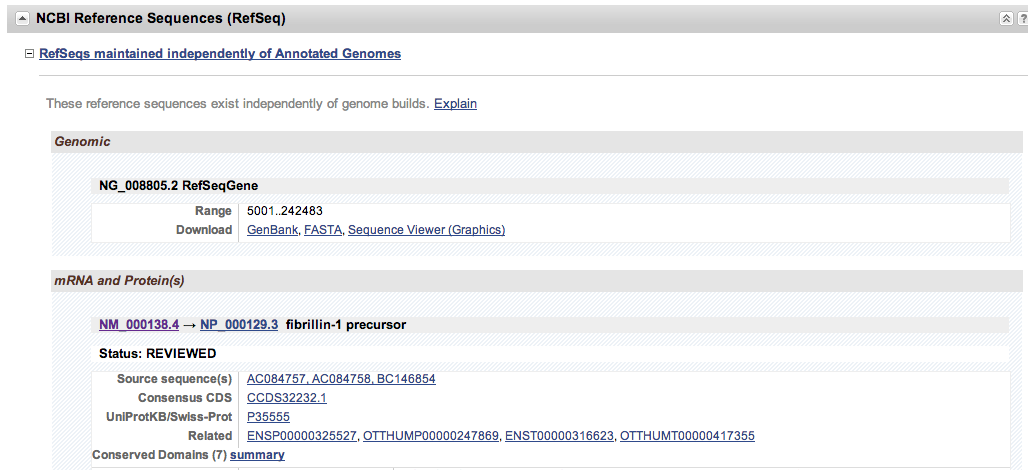 3. What are the Gene Ontology terms associated with your gene?
Scroll down on the NCBI Gene page until you reach the ‘general information’ section
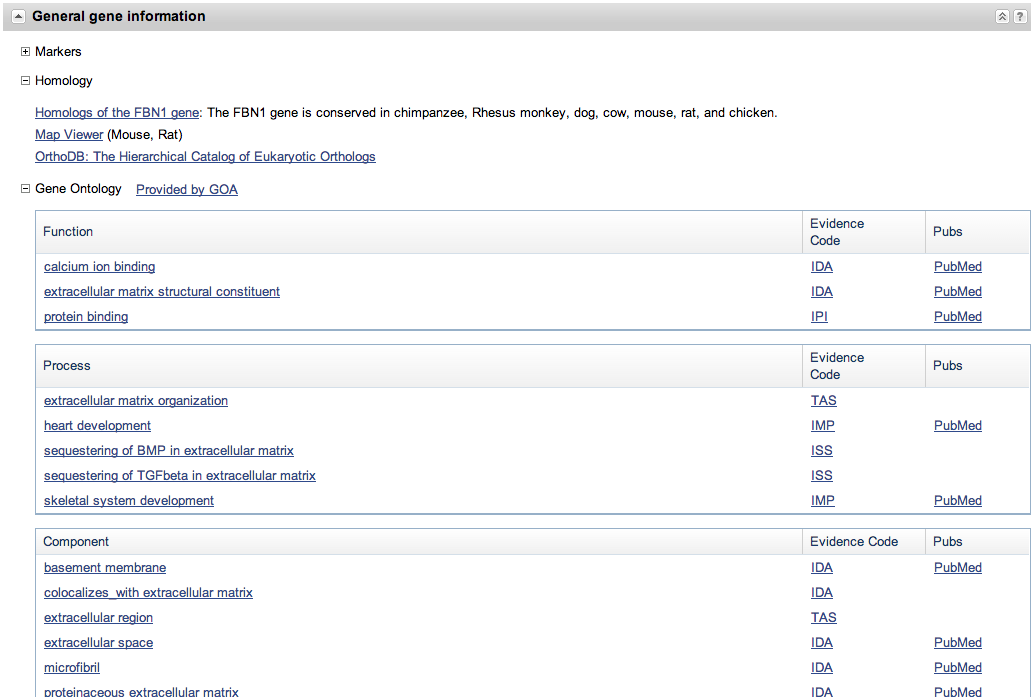 4. What is the name of the mouse homolog of your gene?
Go to ortologs on NCBI or follow the link to the ensemble page of your gene. There you can click on the section ‘orthologues’ to get all information about the homologs of your gene
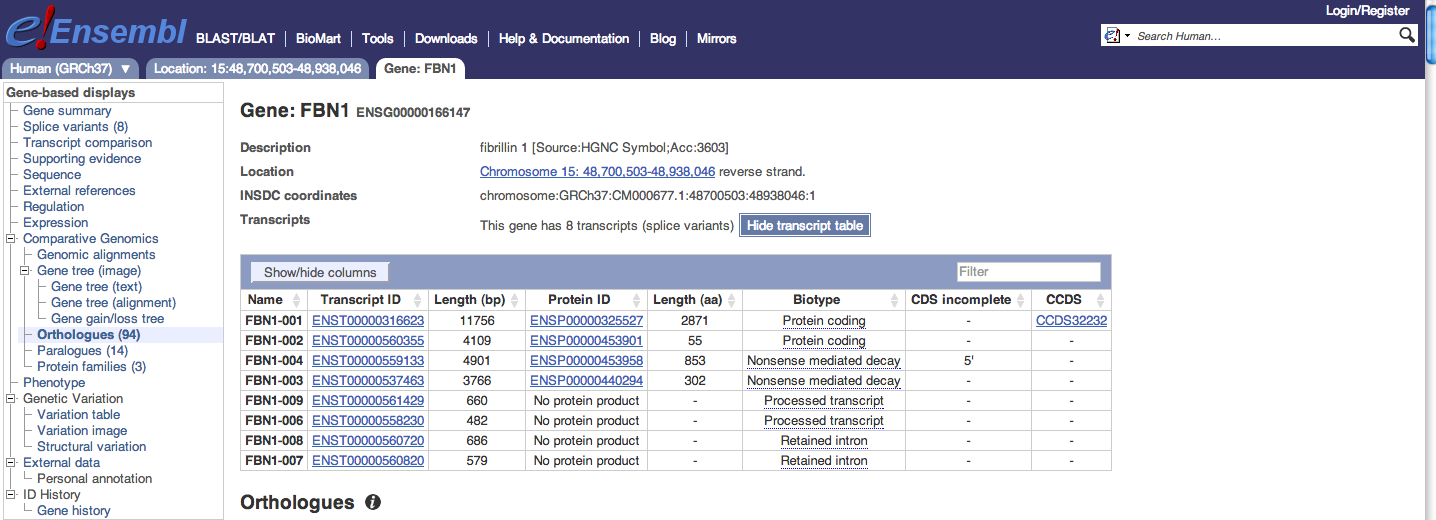 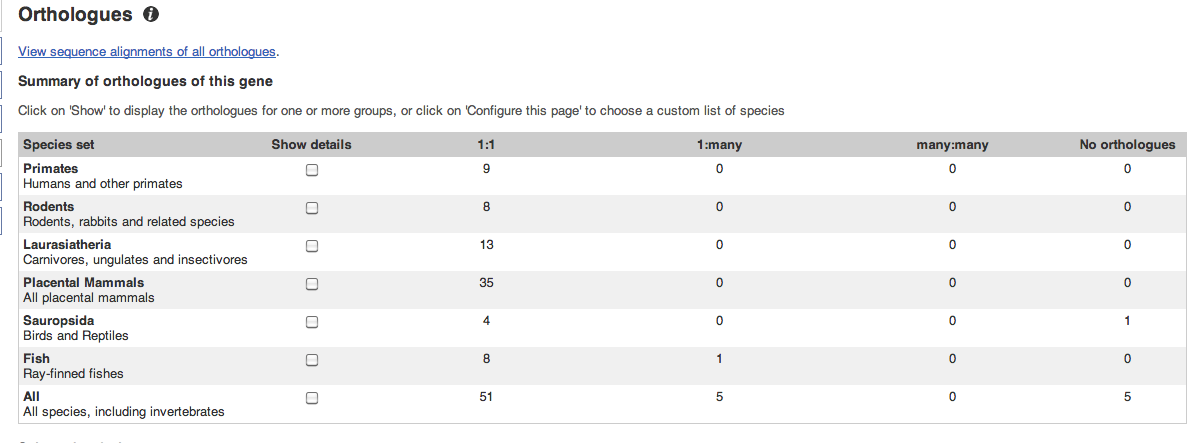 4. What is the name of the mouse homolog of your gene?
Follow the link to the ensemble page of your gene. There you can click on the section ‘orthologues’ to get all information about the homologs of your gene
The mouse homolog is also called Fbn1
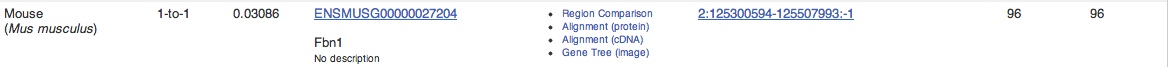 6. Are there any invertebrate homologs?
Fruit fly is one of the examples of an invertebrate species in which a homolog is present
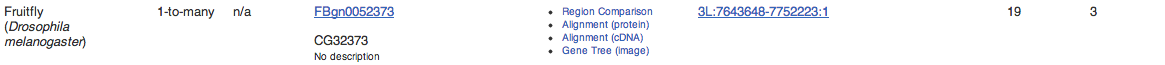 5. How many publications are there for your gene in human? In mouse
Scroll down on the NCBI Gene page until you reach the ‘Bibliography’ section
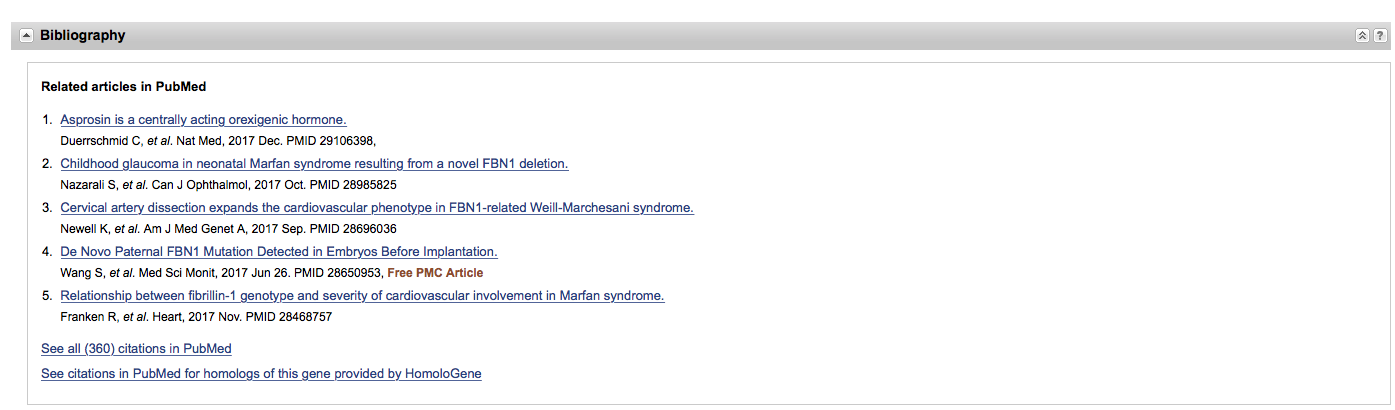 Human
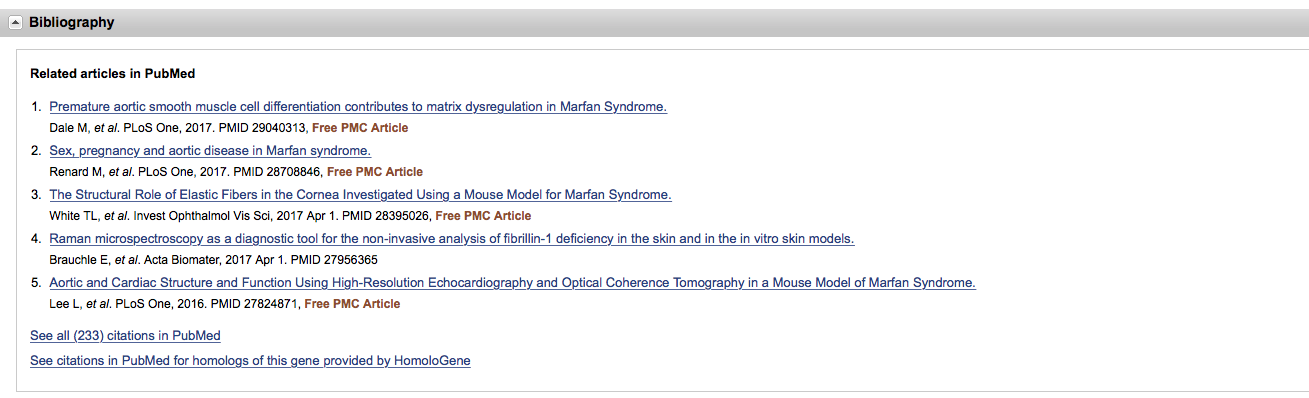 Mouse
Step 3: Visualization of your gene in a genome browser
·  Go to UCSC Genome Browser and find your gene.
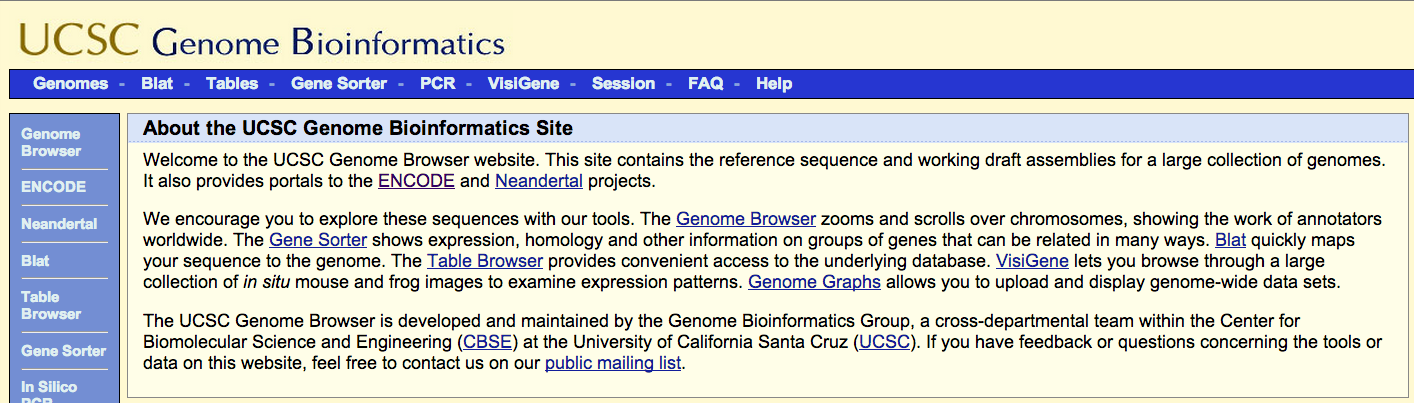 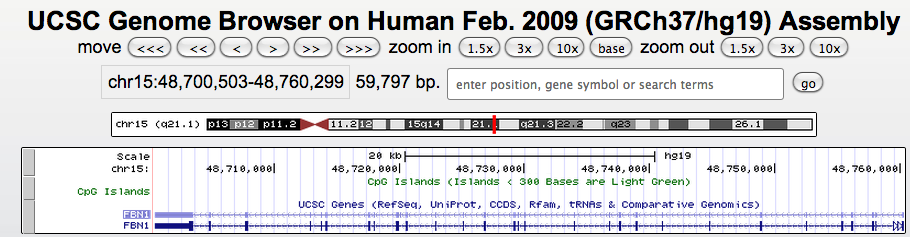 1. How many exons does your gene have? Don't count, find where it's written,
On the gene page of UCSC you can find this information. Note that the page shows information for only one transcript. If a gene has alternative transcripts, look at all possible counts

Transcript 1:	Total exon count 66
Transcript 2:	Total exon count 30
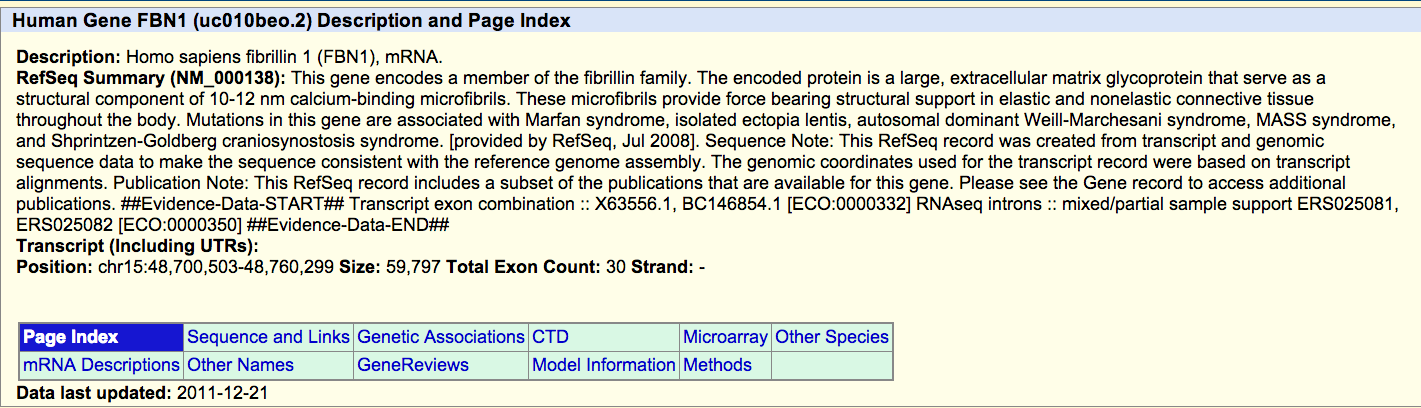 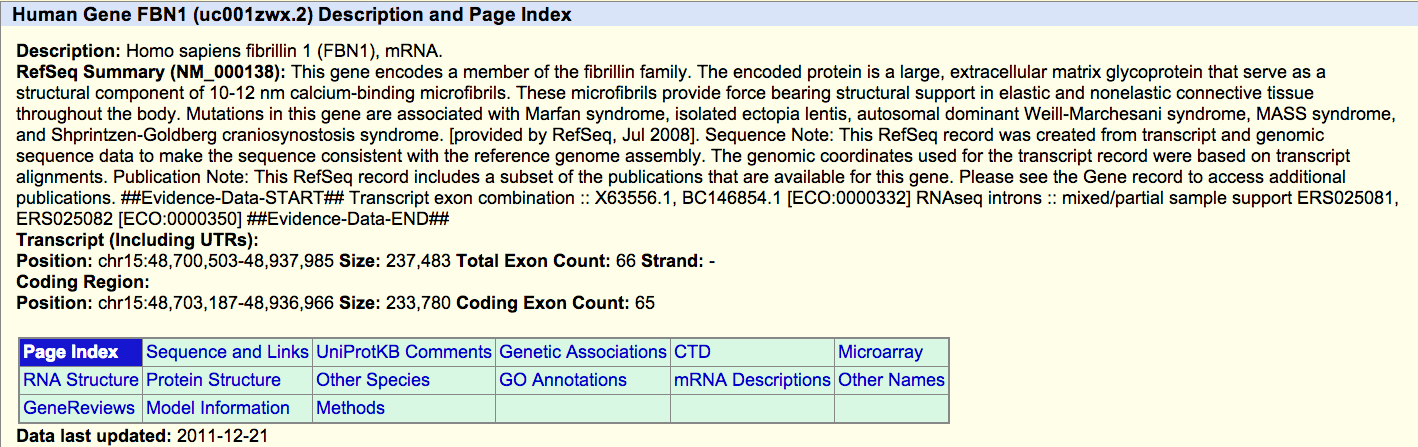 2. Look at the expression of your gene, does it correspond with your previous results?
scroll down further on the UCSC gene page to the ‘microarray expression data’ section . As you can see, the highest expression of FBN1 is measured in the same tissues as BioGPS mentions
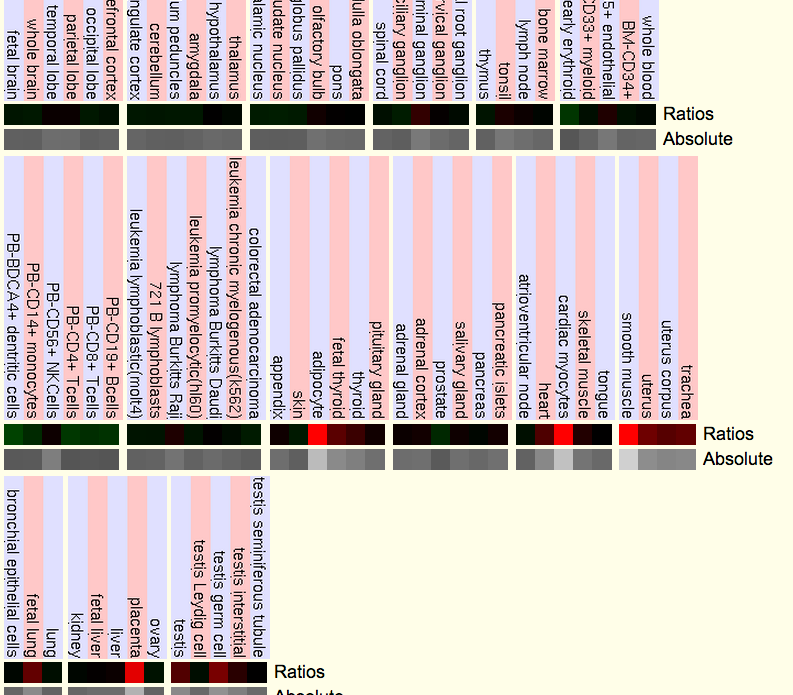 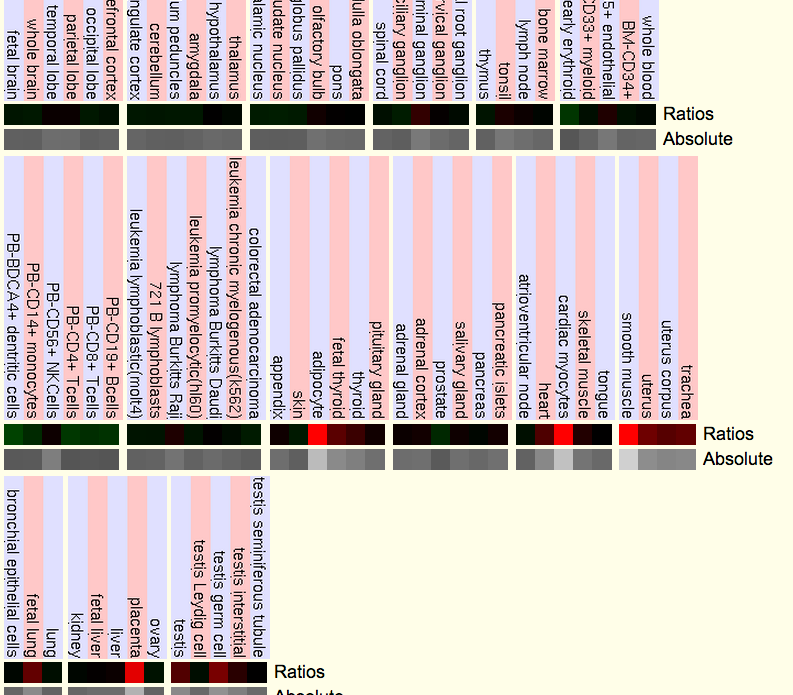 3. What is the name of the 2 neighboring genes?
Zoom out and look for the genes surrounding your gene. Here these genes are DUT and CEP152
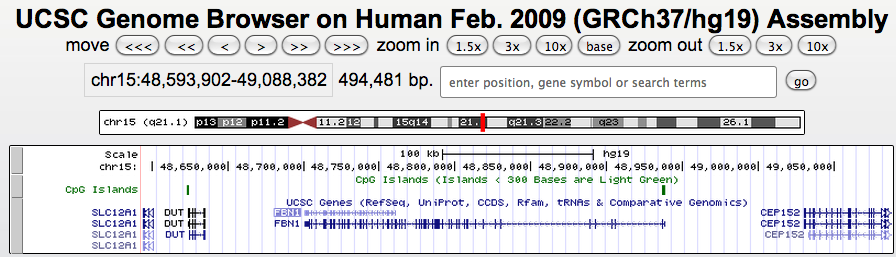 4. Open the conservation tracks, which parts of the gene show have high conservation?
Scroll down until the ‘comparative Genomics’ section. Put conservation track on “full” and press refresh
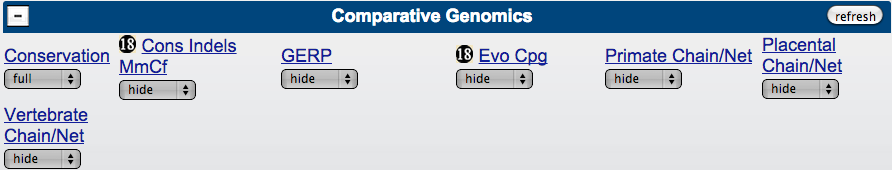 Focus on your gene and zoom in on the first part. You can see that the high conservation peaks correspond with the exons of FBN1.
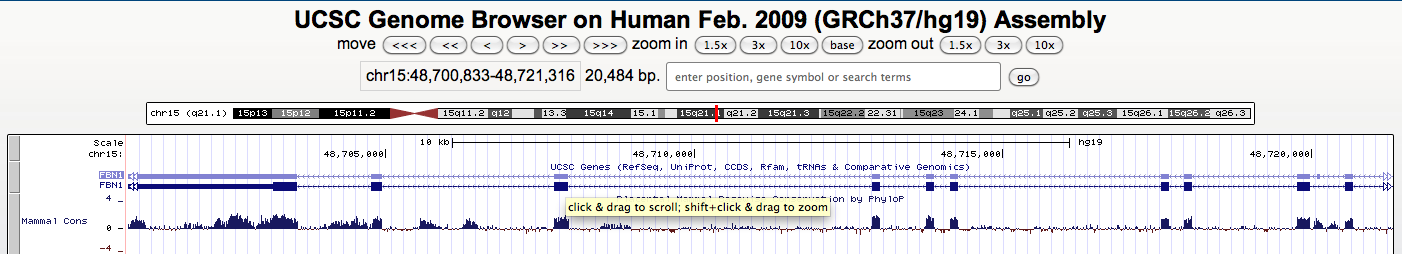 END